Where do you want to go in Australia?
Find your own attractions in Australia
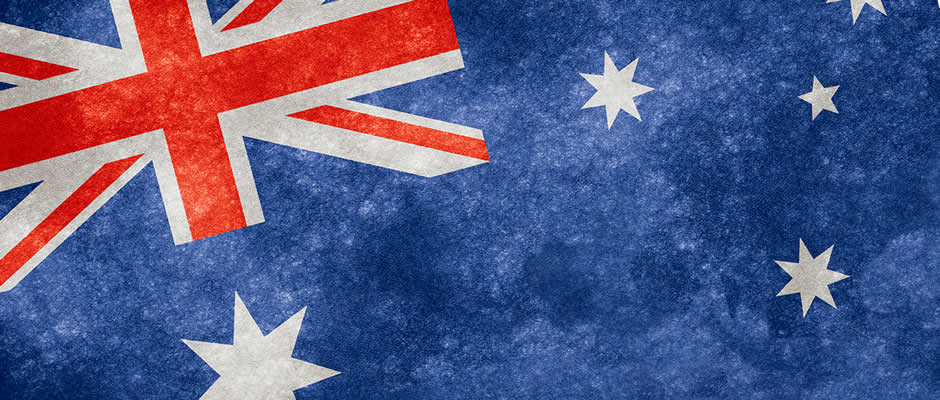 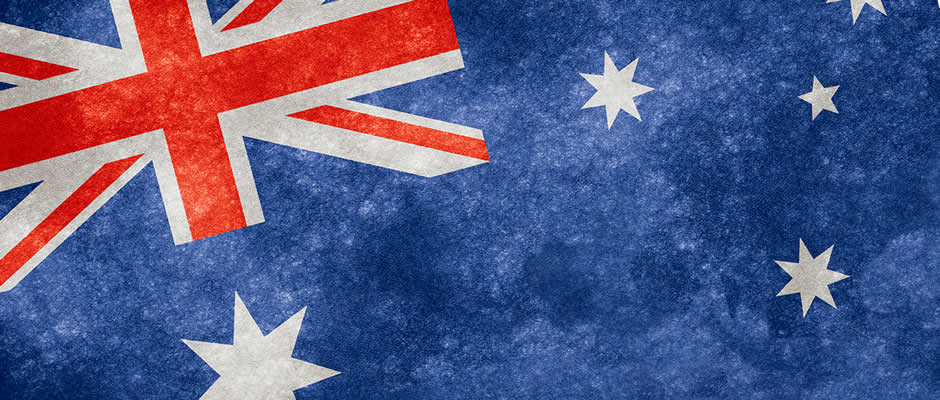 Do you like cities?
YES
NO
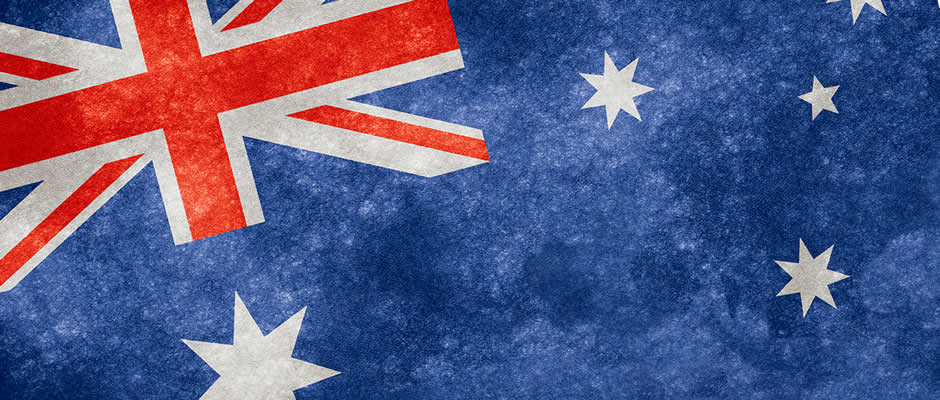 Do you like busy TRAVELLING?
NO
YES
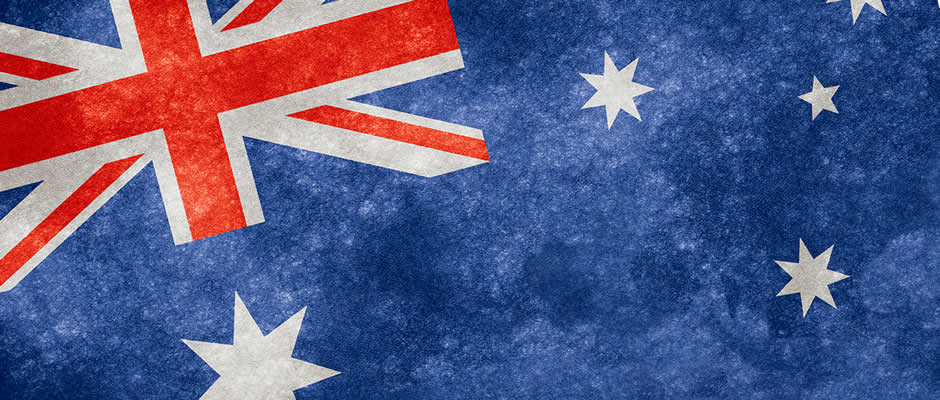 Do you like ACTIVITIES?
NO
YES
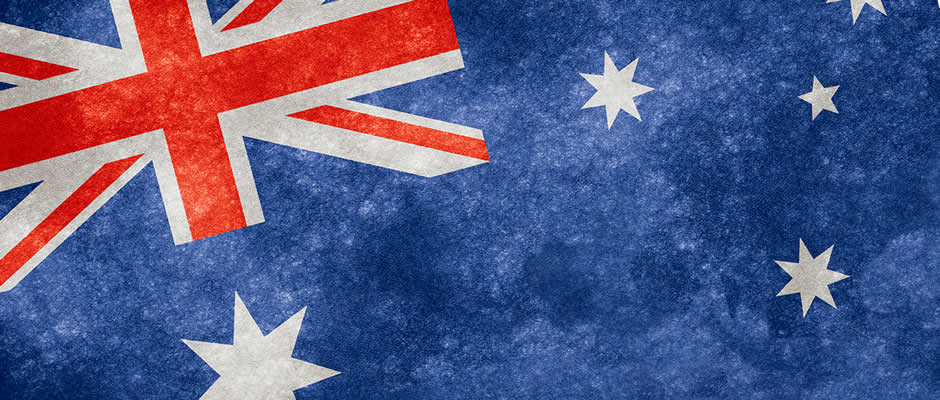 Do you like EXTREME SPORTS?
NO
YES
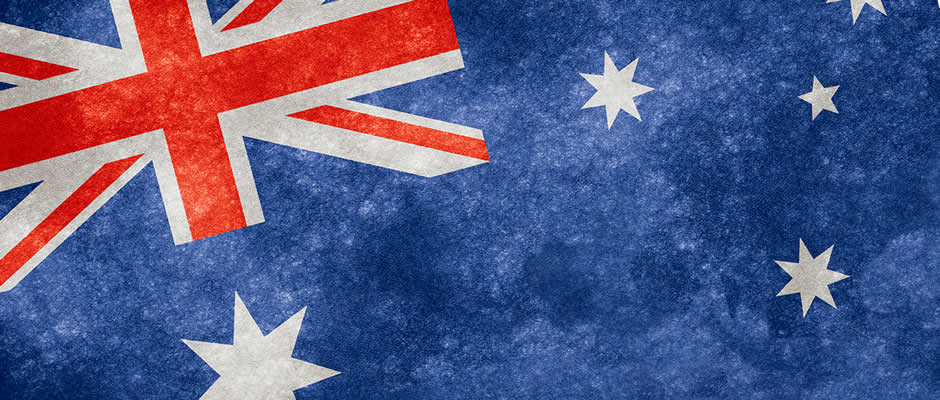 Do you like ARTS?
NO
YES
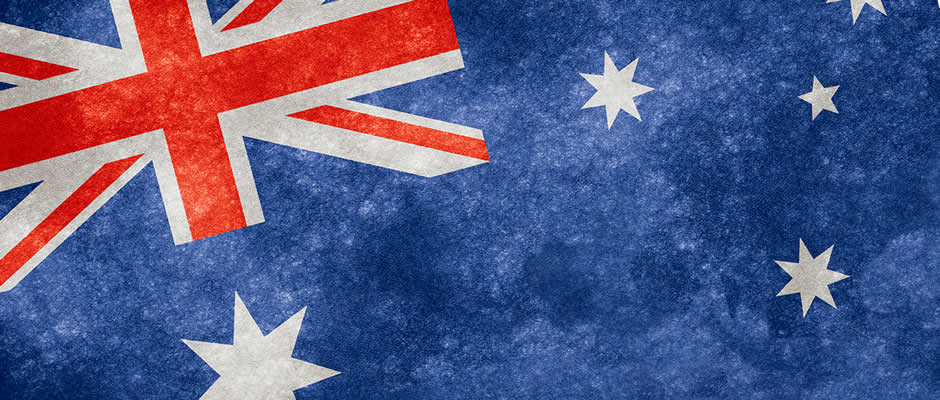 Do you like SEA?
NO
YES
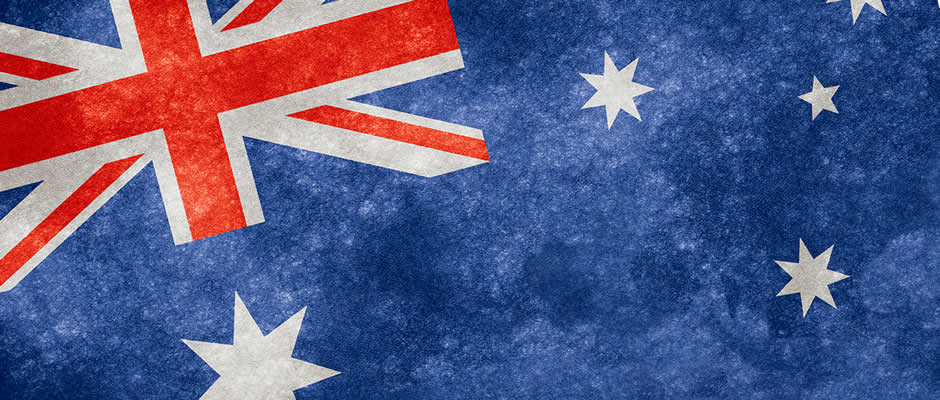 Do you like SURFING?
NO
YES
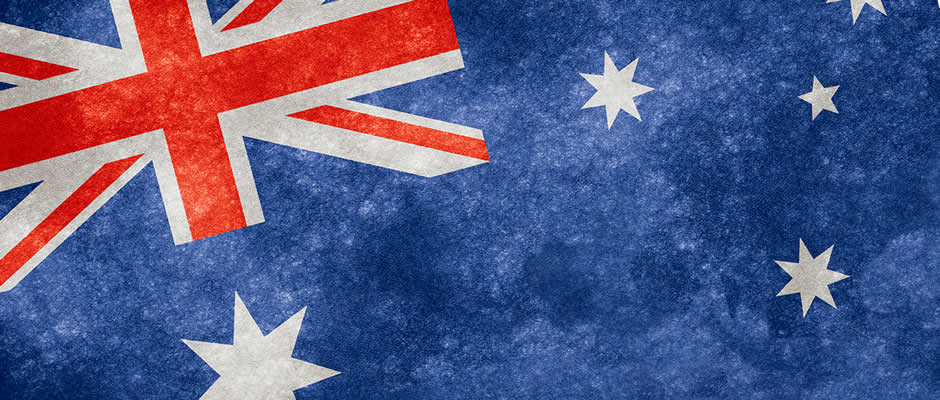 Do you like RESORT?
NO
YES
YOU CAN GO TO THE CAIRNS.
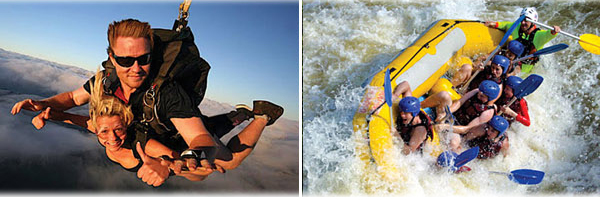 YOU CAN GO TO THE DREAMWORLD.
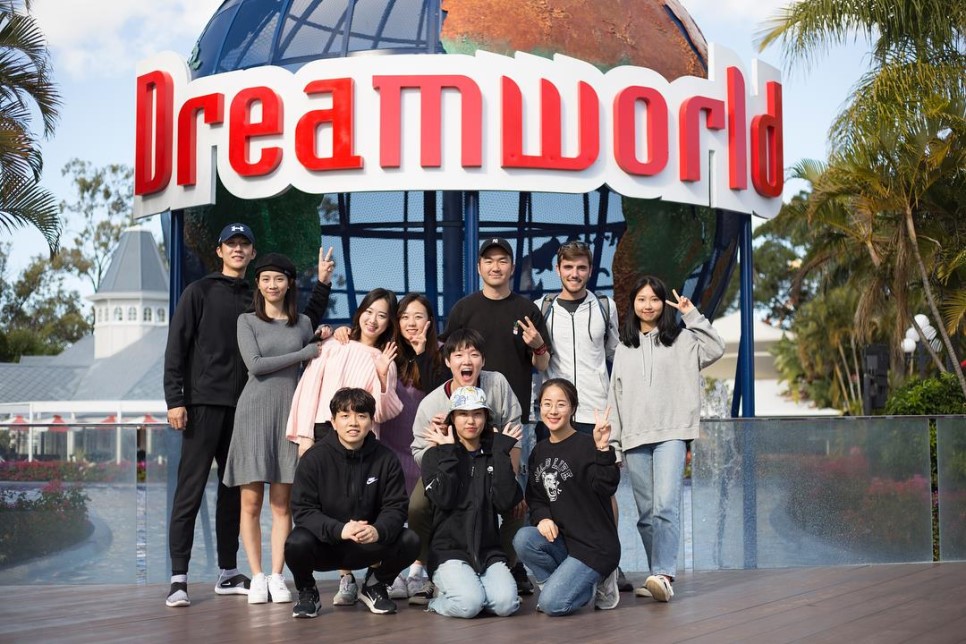 YOU CAN GO TO THE ART GALLERY OF SYDNEY.
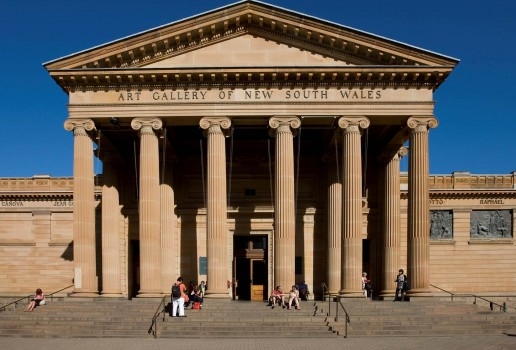 YOU CAN TAKE A CITY TOUR BUS.
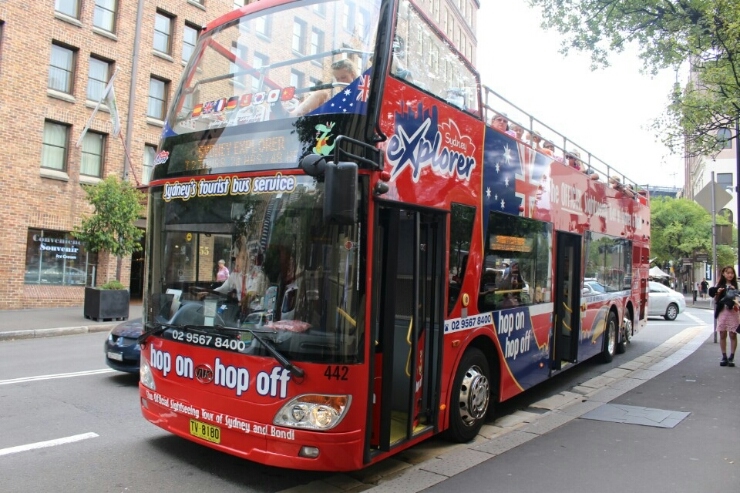 YOU CAN GO TO THE BONDI BEACH.
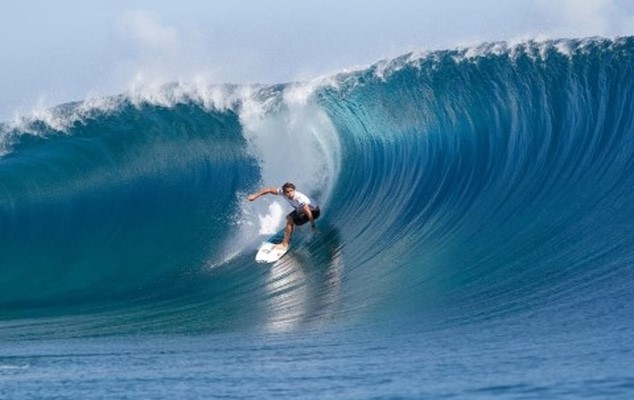 YOU CAN GO TO THE SKYPOINT.
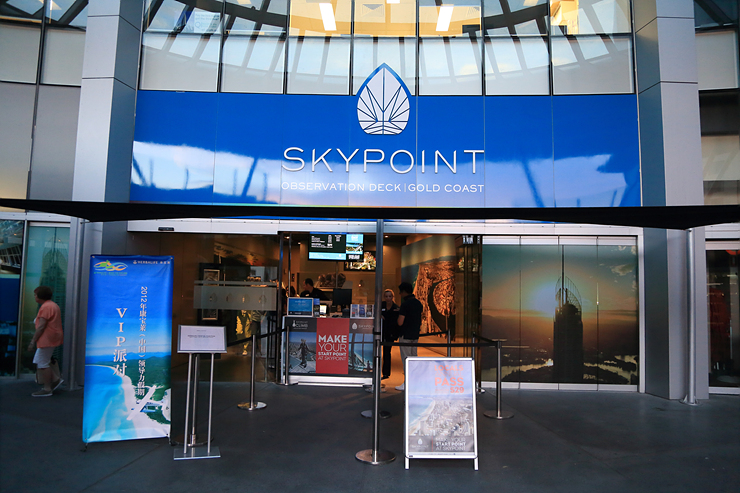 YOU CAN GO TO THE TANGALOOMA RESORT.
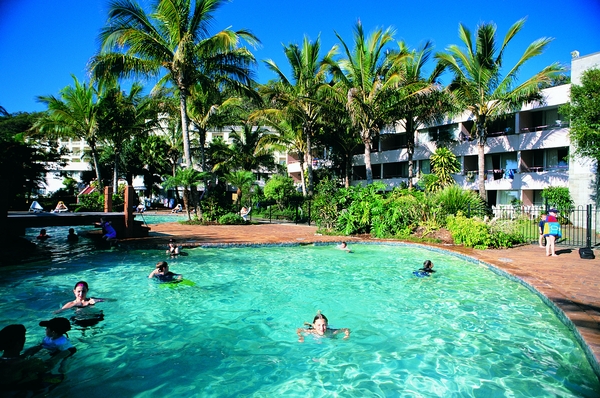 YOU CAN GO TO THE HARBOR OF SYDNEY.
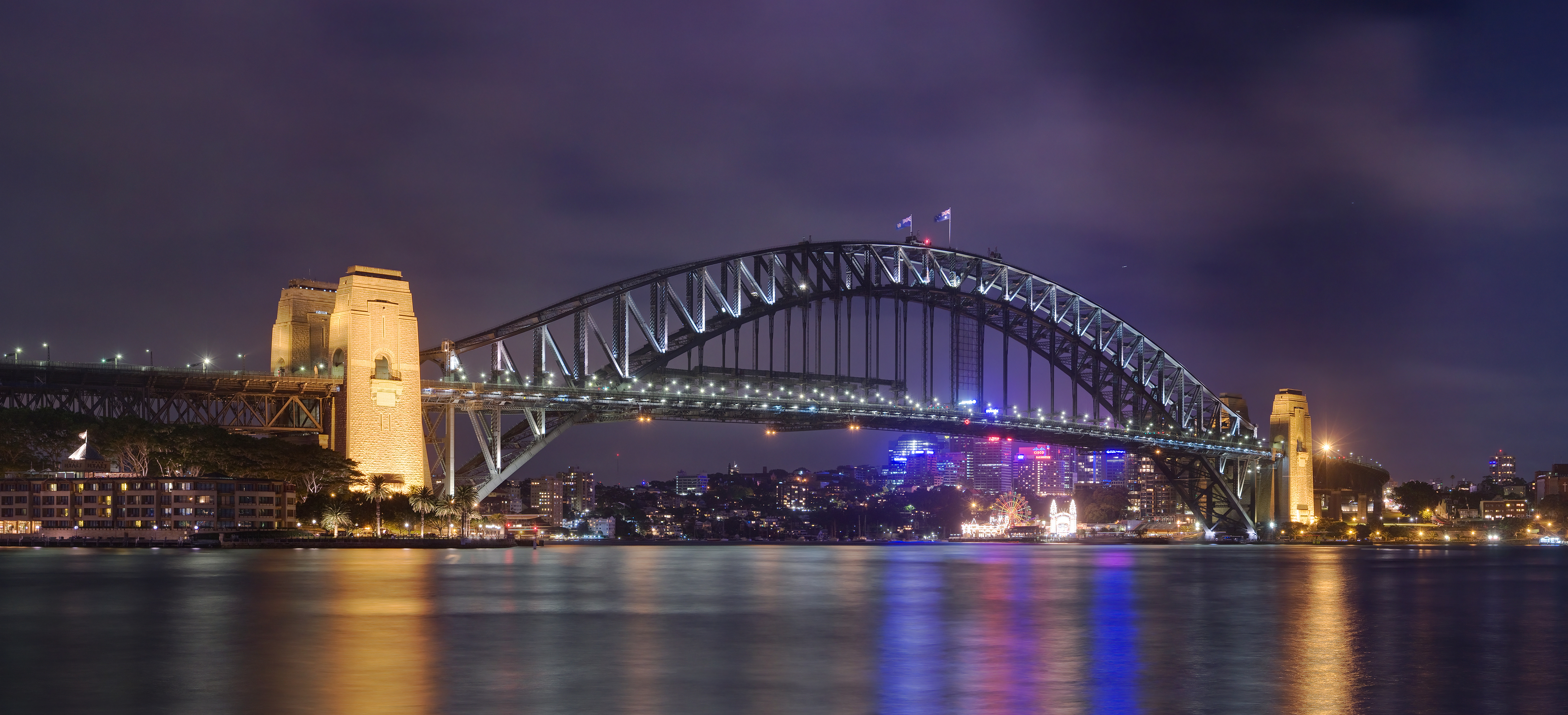 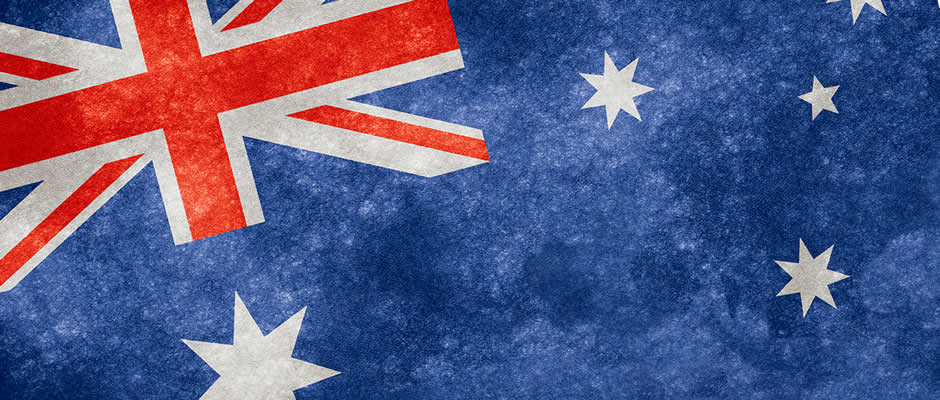 Do you like  animals?
YES
NO
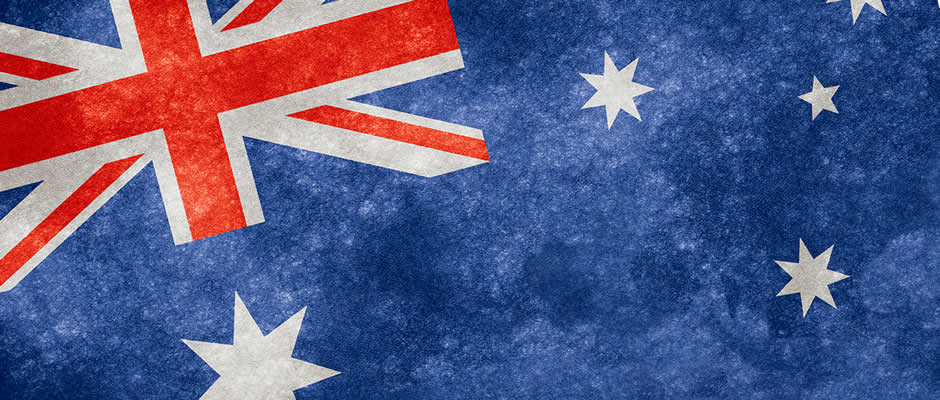 Do you like  sea animals?
YES
NO
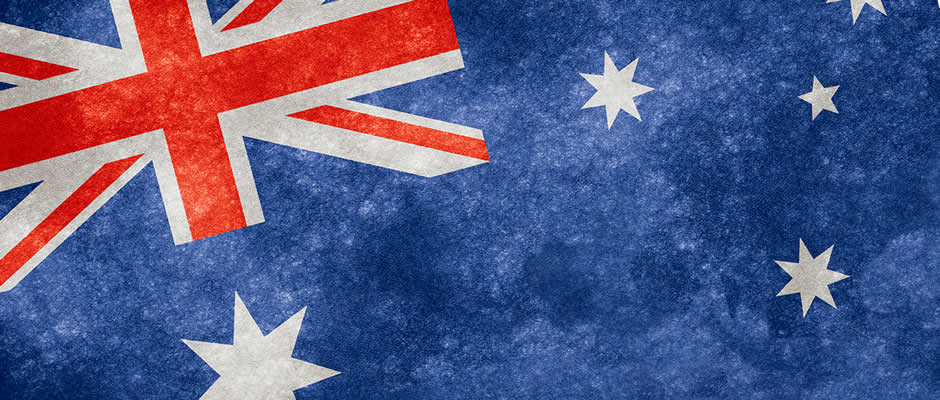 Do you like  feeding animals?
YES
NO
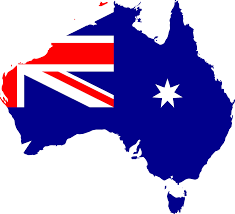 go to Morton Island.You can feed dolphins.
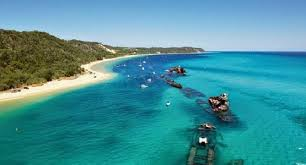 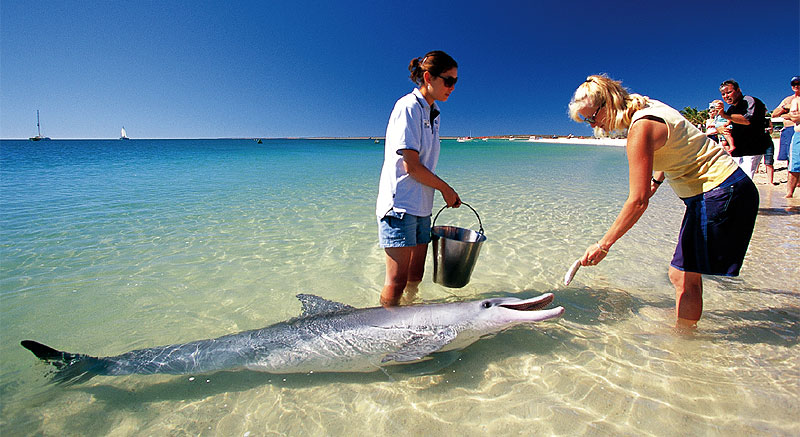 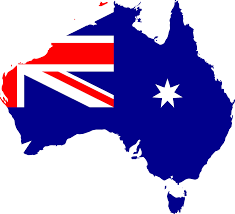 go to Sydney aquarium.You can see wonderful animals.
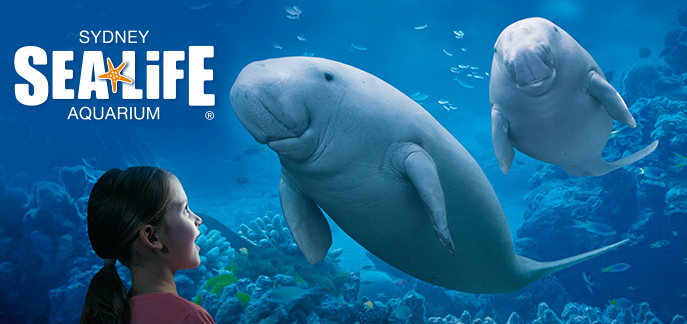 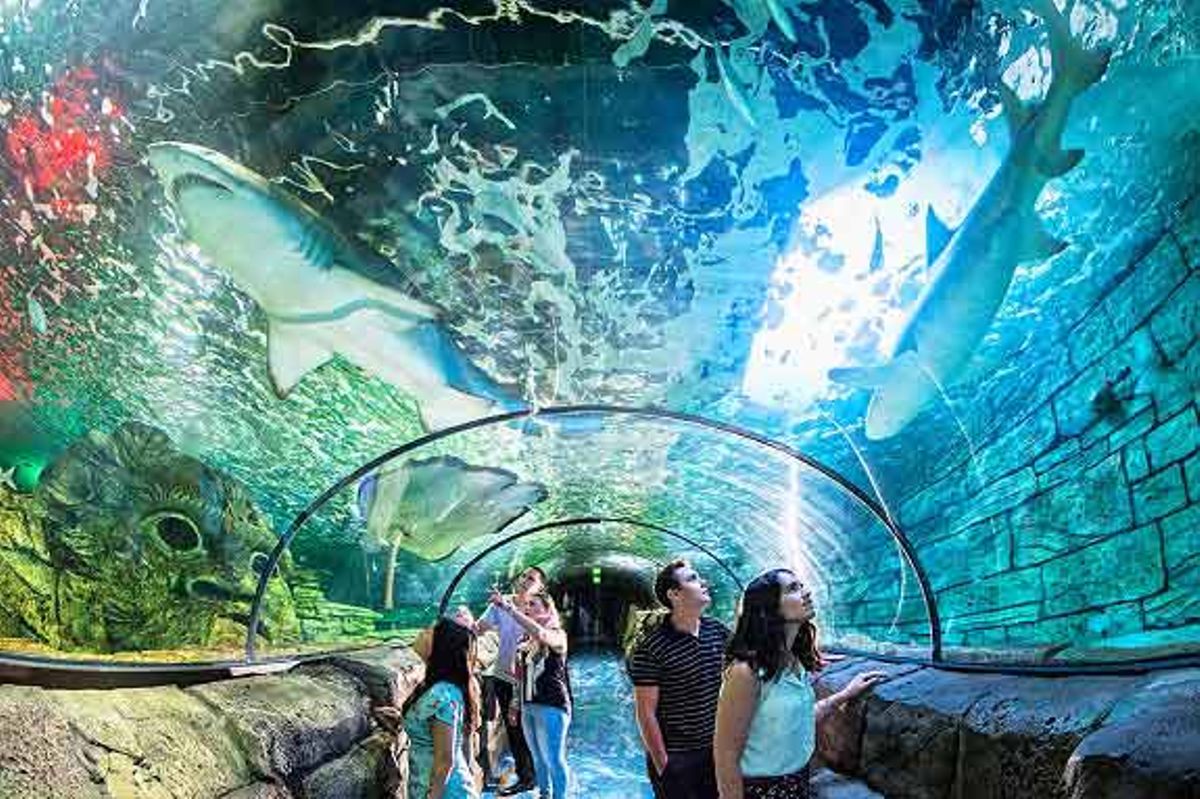 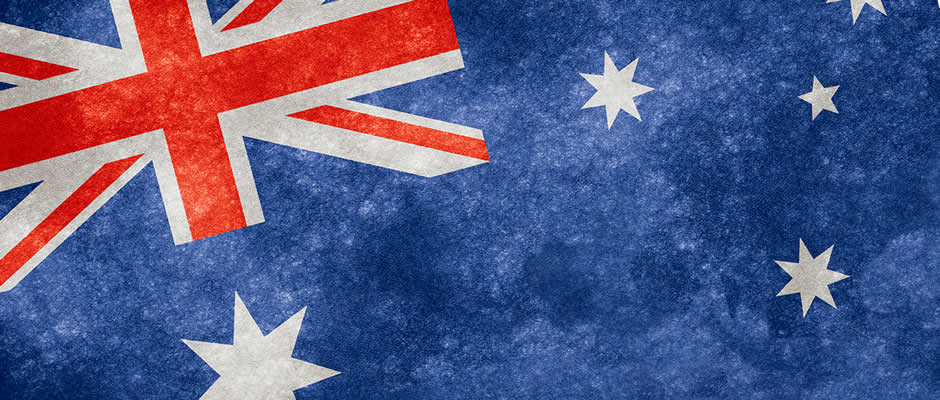 Do you like  taking pictures holding animals?
YES
NO
go to Lone pine Koala sanctuary.you can hug a koala.
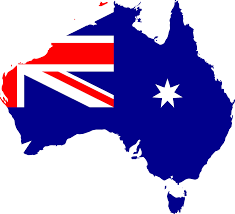 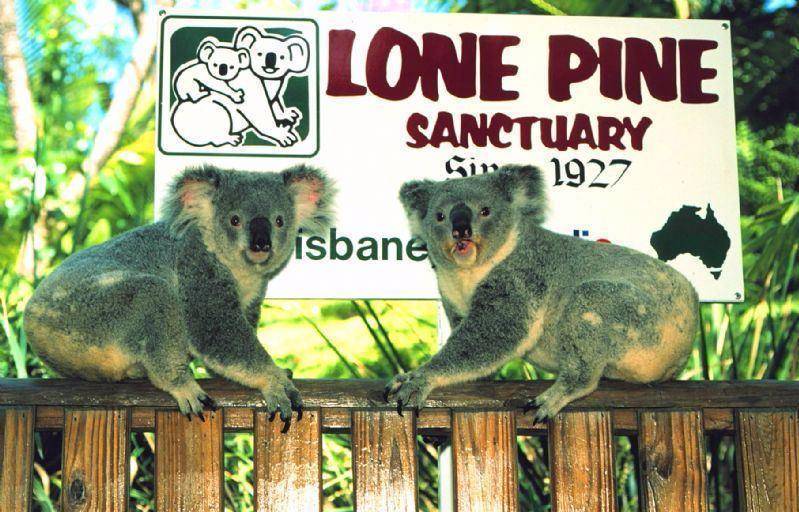 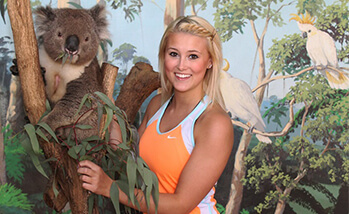 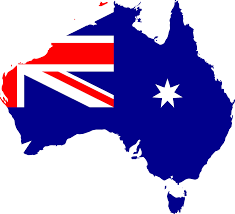 go to Taronga zoo.you can meet the happiest animals.
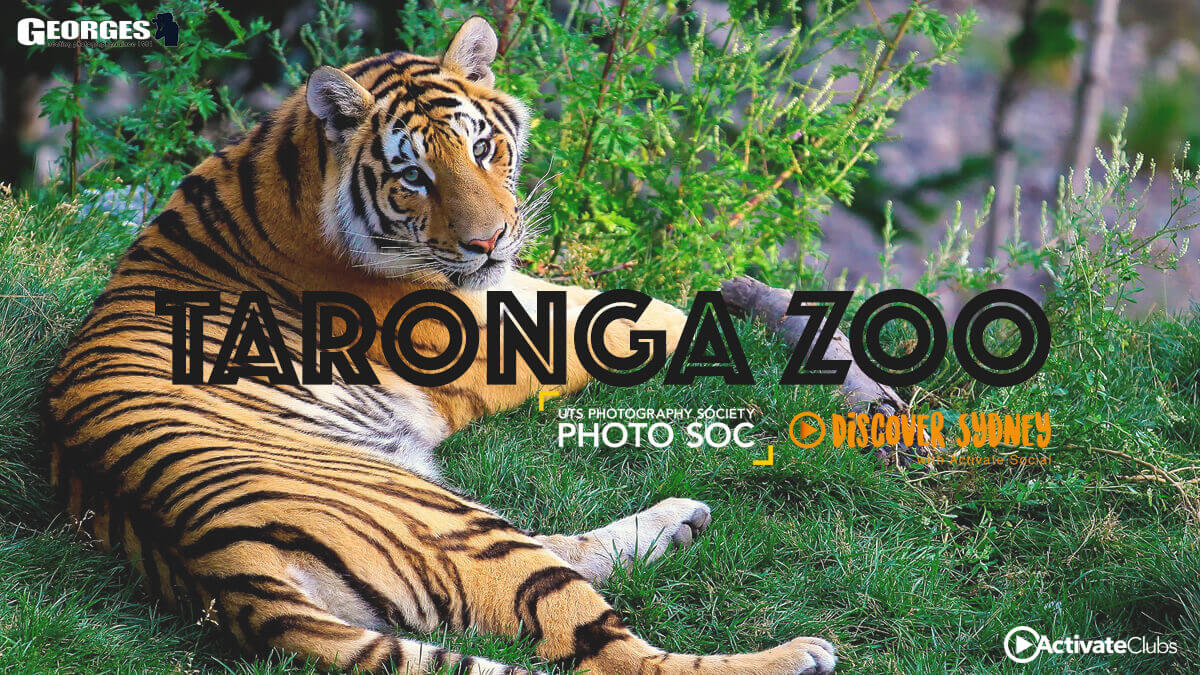 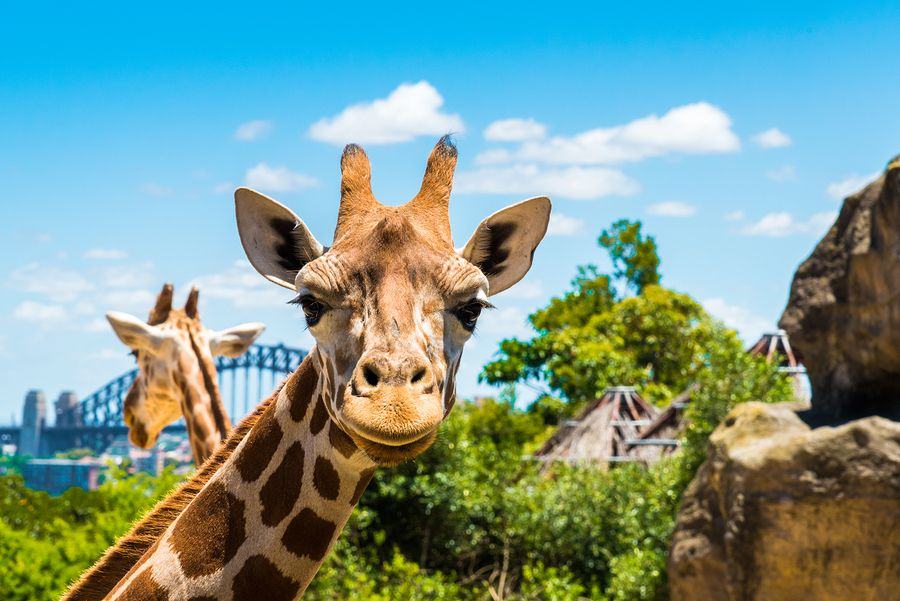 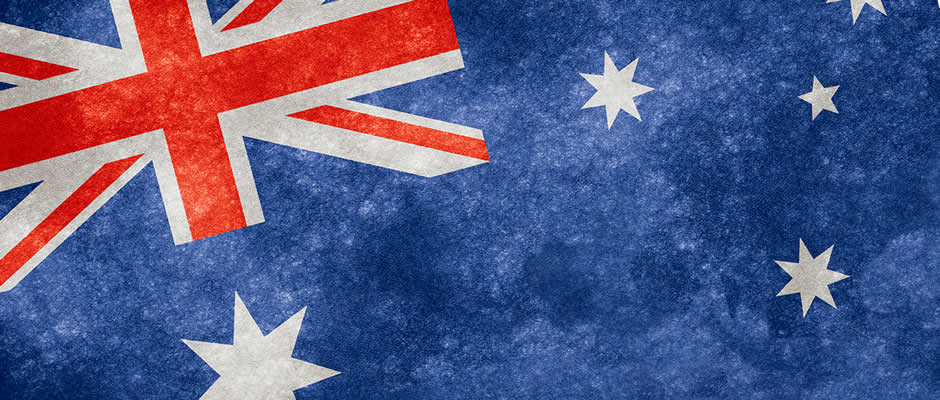 Do you like  desert?
YES
NO
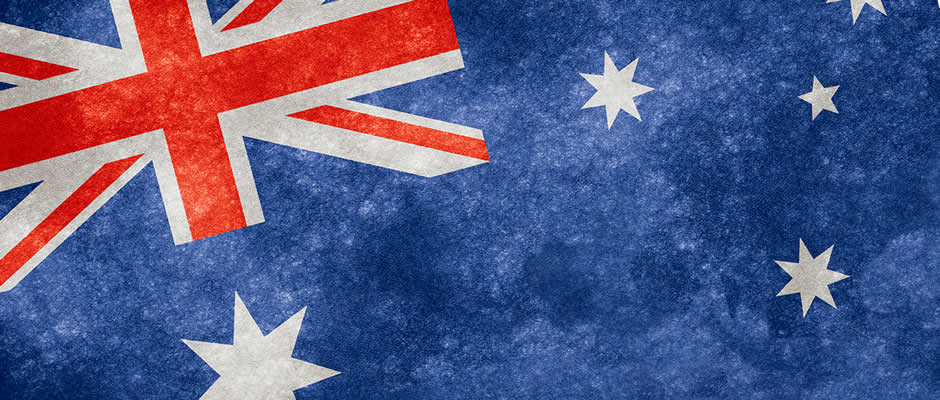 Do you like  mysterious places?
YES
NO
go to Uluru.you can meet the spiritual rock.
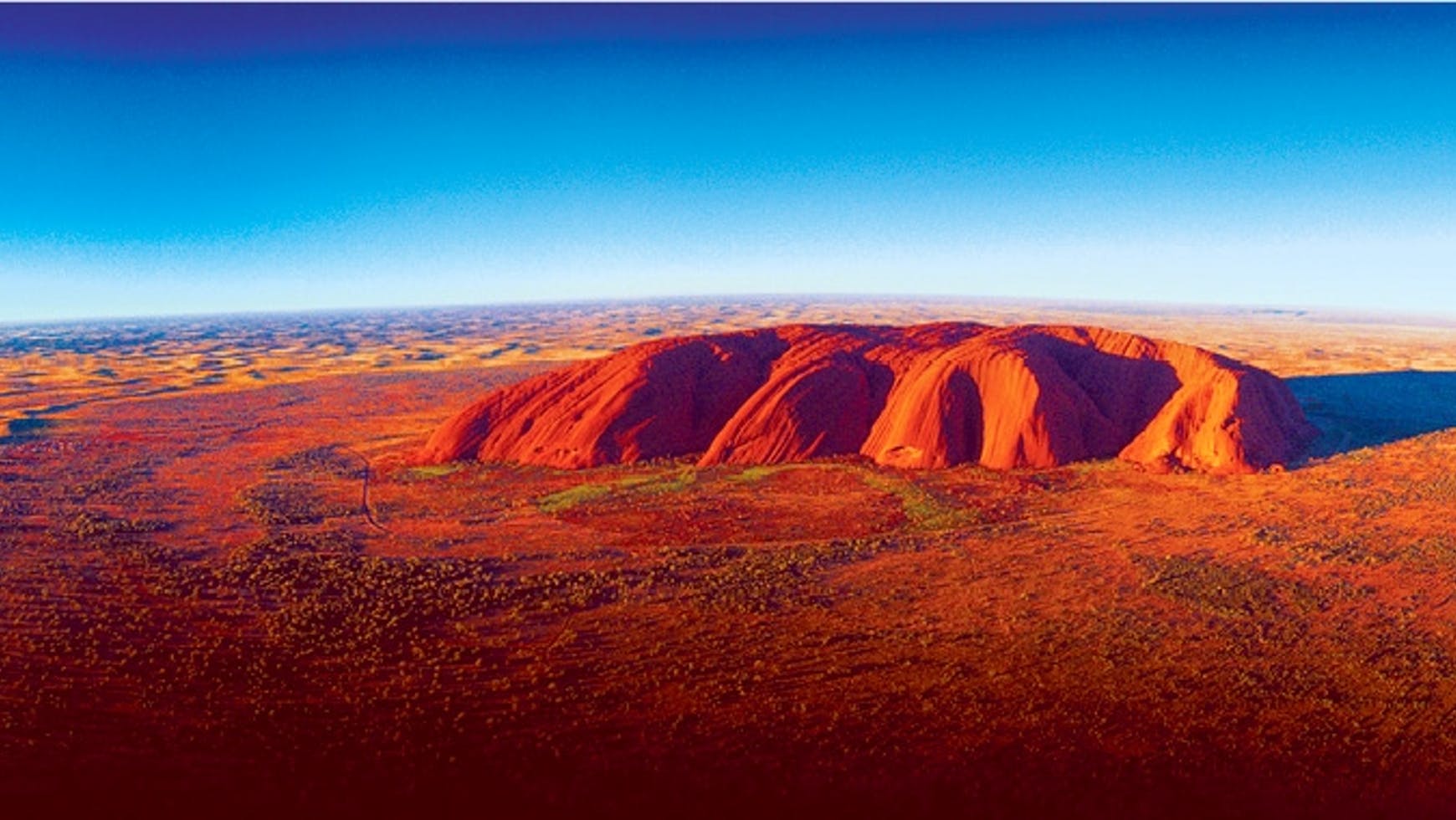 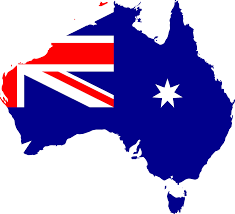 go to Port Stephen desert.you can sand board.
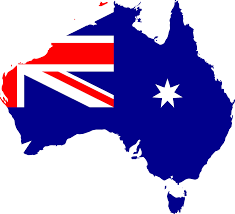 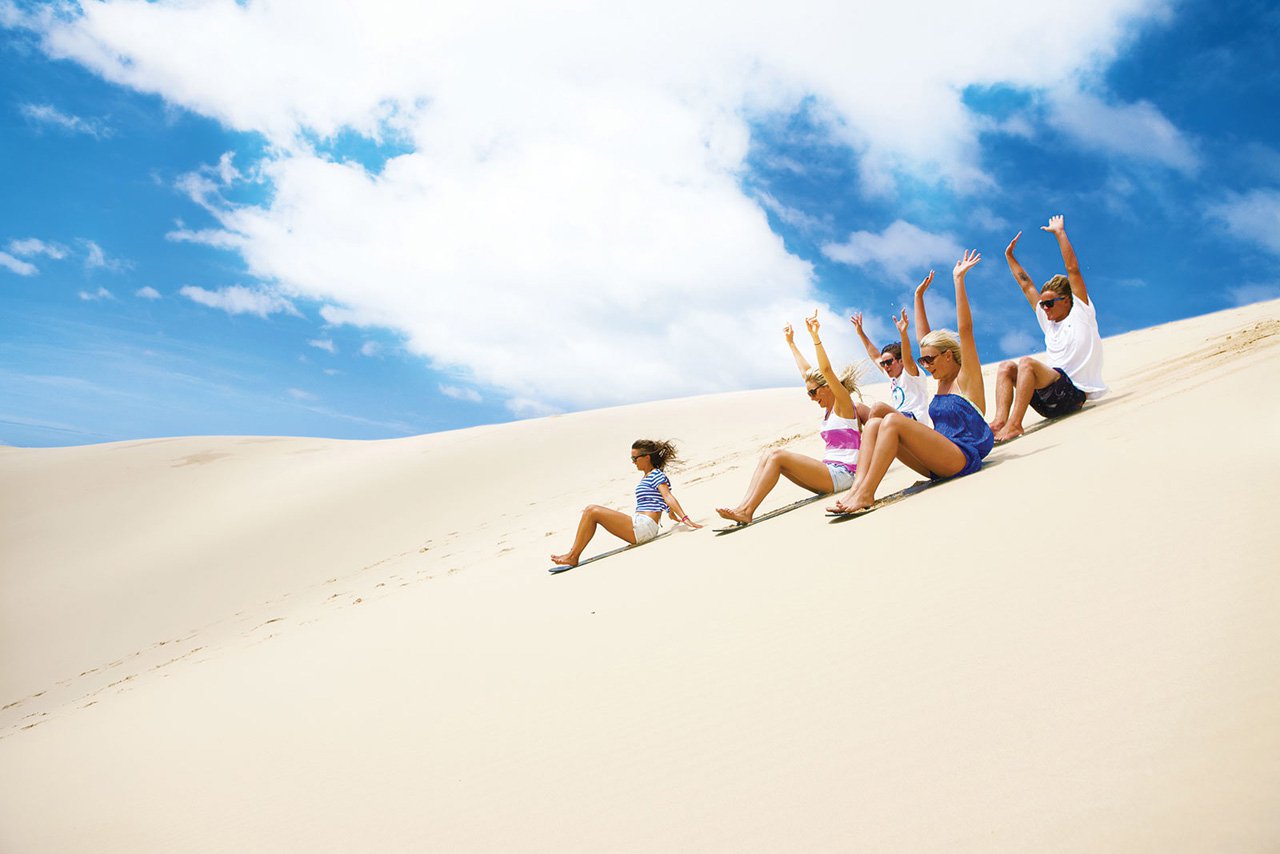 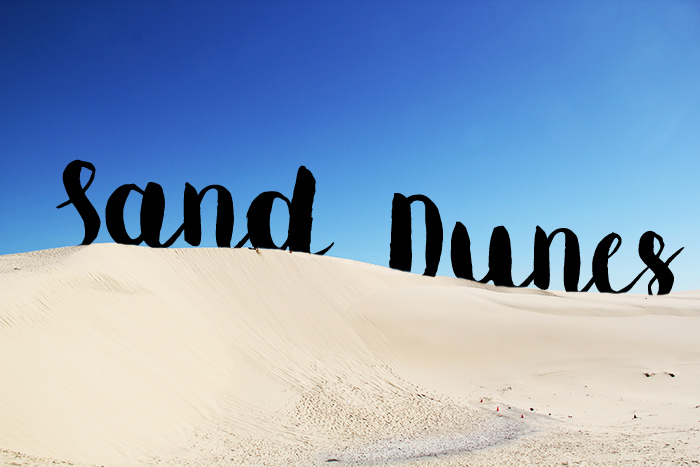 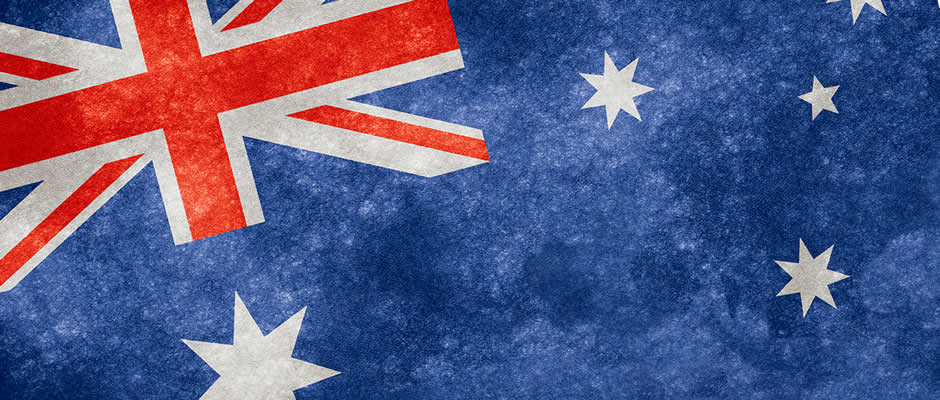 Do you like  mountains?
YES
NO
go to Blue Mountain.you can see the beauty of nature.
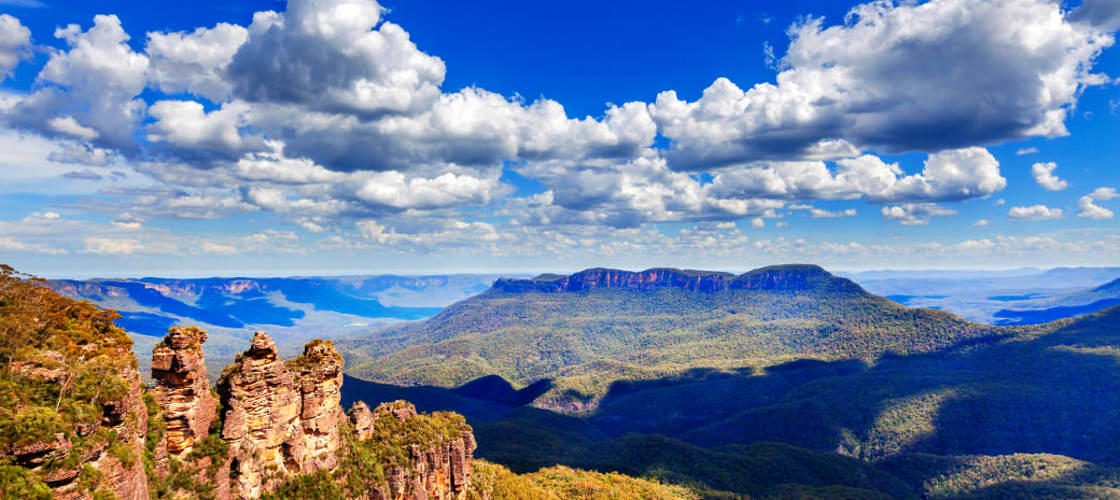 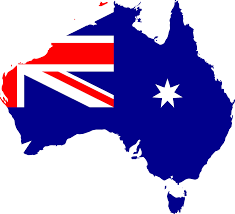 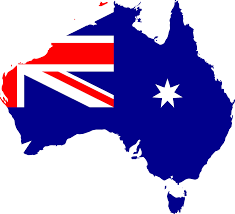 go to Melbourne.you can see the beauty of city.
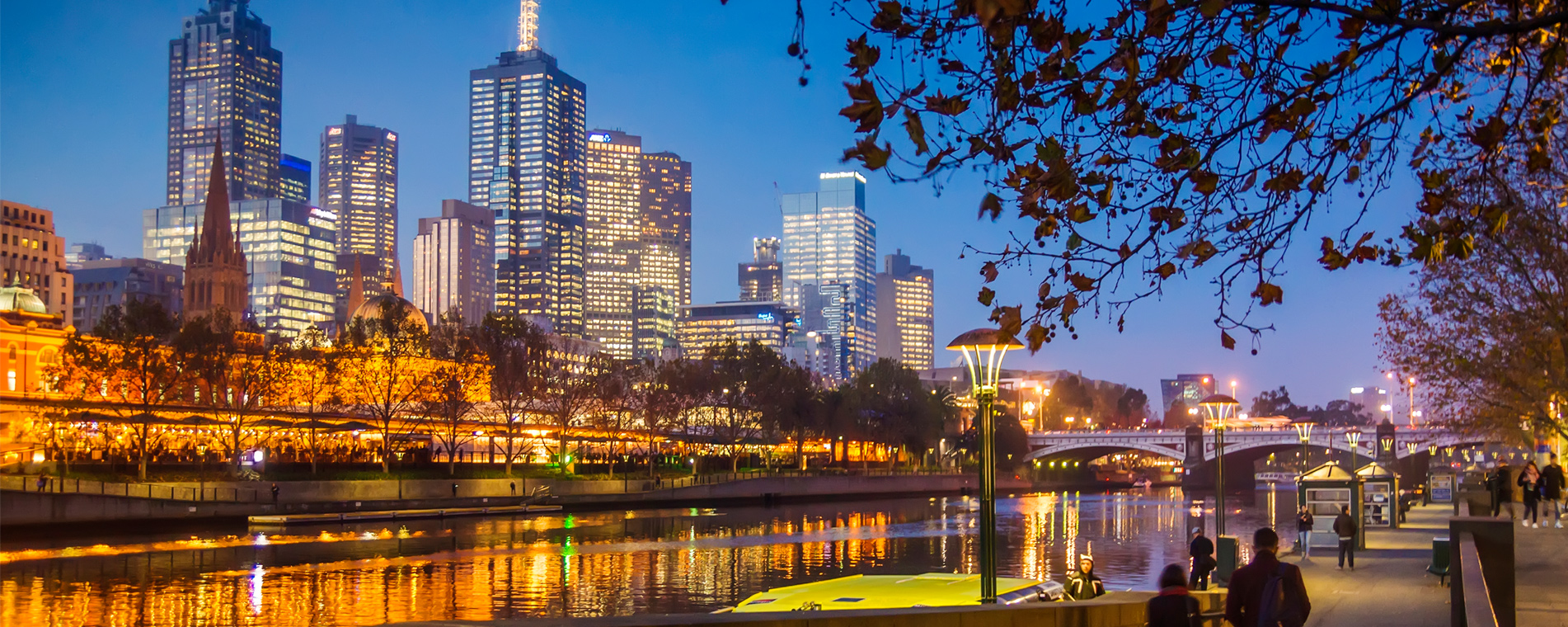 You will fall in love with Australia!!
Try Again!
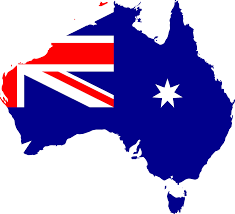 Thank you for being with us!
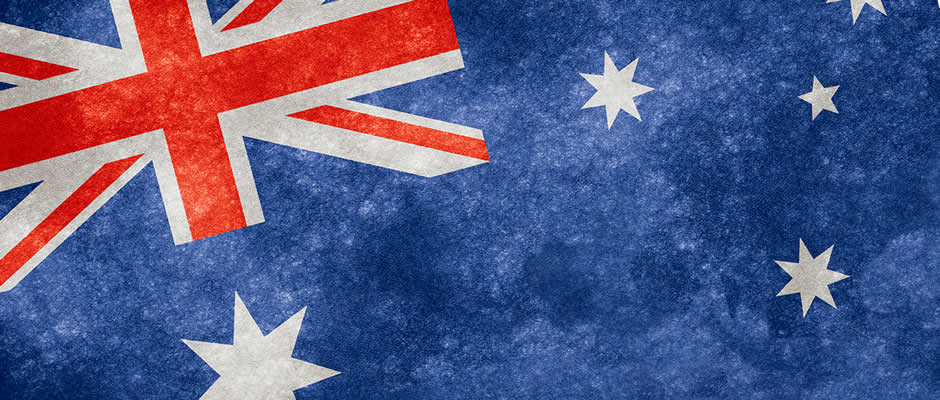